Social Subjects
Welcomes you to Garnock Community Campus
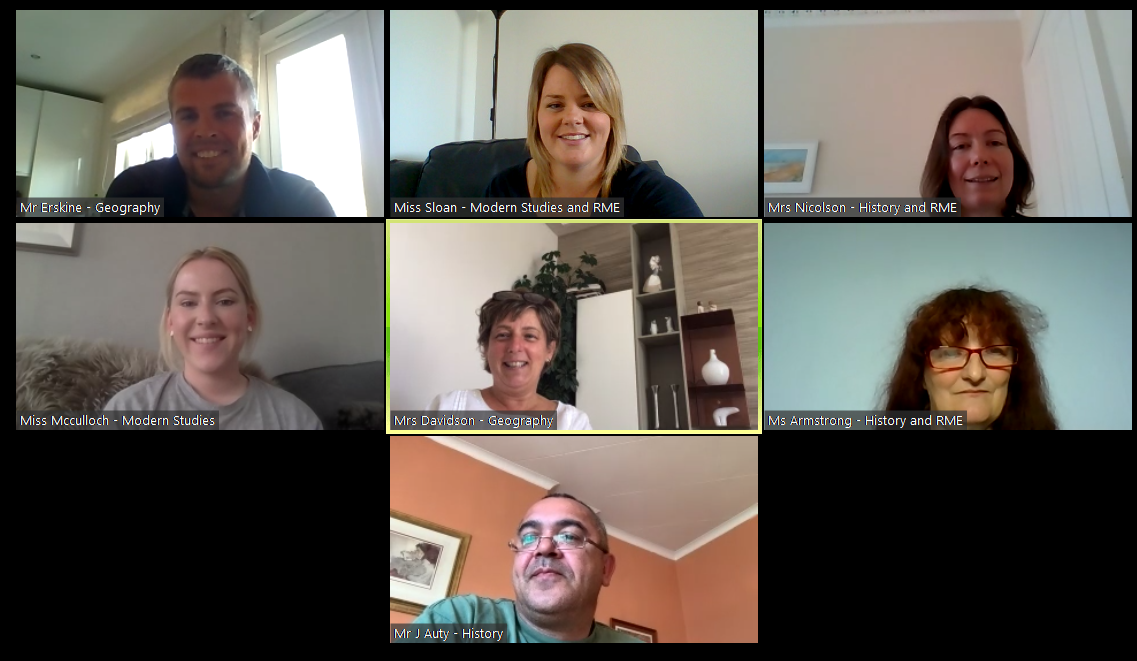 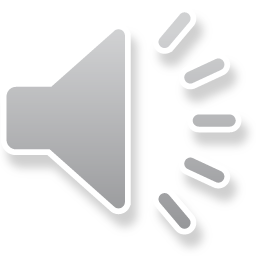